Figure 1. A generalized, hypothetical schema for neoadjuvant testing of multiple novel agents. Drug A is a standard ...
J Natl Cancer Inst Monogr, Volume 2015, Issue 51, May 2015, Pages 4–8, https://doi.org/10.1093/jncimonographs/lgv008
The content of this slide may be subject to copyright: please see the slide notes for details.
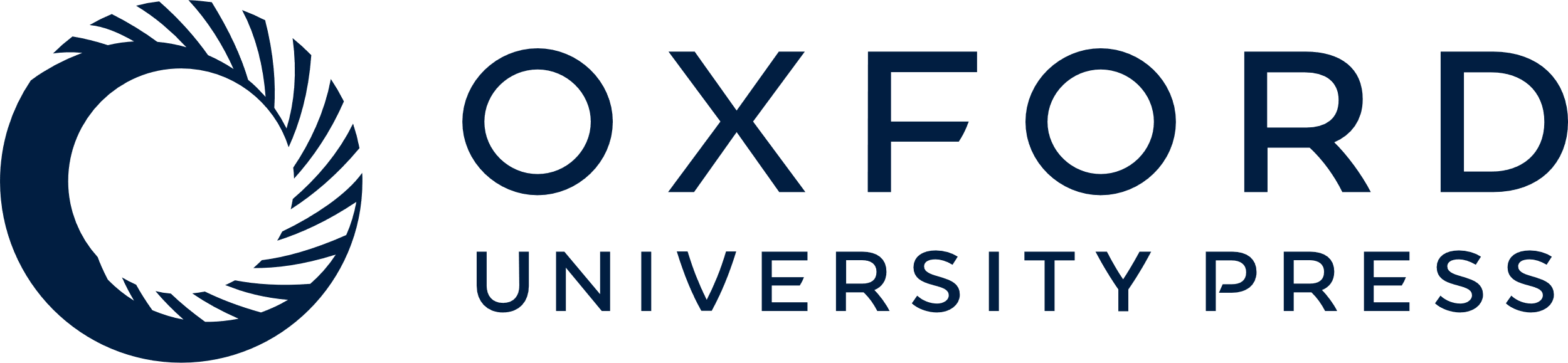 [Speaker Notes: Figure 1. A generalized, hypothetical schema for neoadjuvant testing of multiple novel agents. Drug A is a standard therapy (eg, endocrine therapy) and Drug B is a novel agent tested in combination with A. Both drugs have a lead-in period (alone) for 2 weeks to permit biomarker study. They are then combined and the four arms are randomized for this purpose. The three combination arms can then be recombined after the initial biomarker analysis. Rebiopsy at the end of the regime is undertaken instead of definitive surgery. If residual disease is present, the patient can be further randomized to test one or more agents (or against a standard agent). Tissue biopsy may include study of tumor heterogeneity and blood is taken at multiple time points for circulating markers (circulating tumor cells and plasma nucleic acids). pCR = pathological complete response; RAN = randomization.


Unless provided in the caption above, the following copyright applies to the content of this slide: © The Author 2015. Published by Oxford University Press. All rights reserved. For Permissions, please e-mail: journals.permissions@oup.com.]